Collaboration Icons: Tier 2 vocab
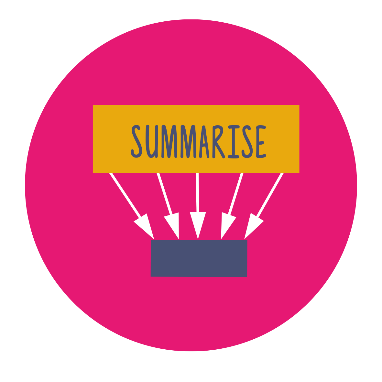 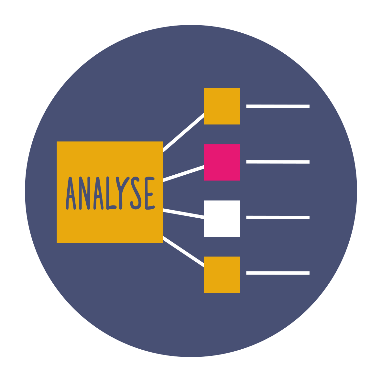 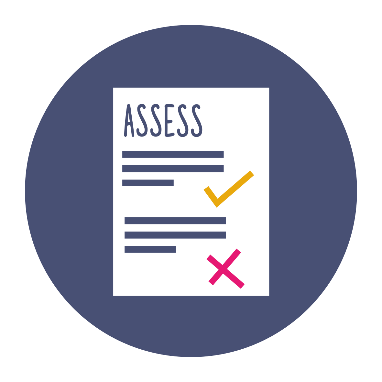 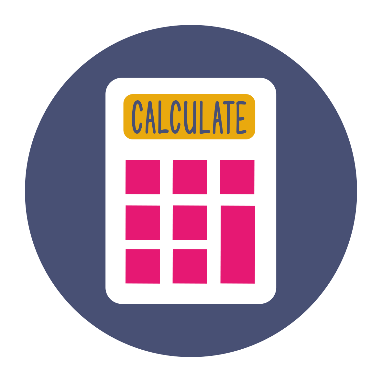 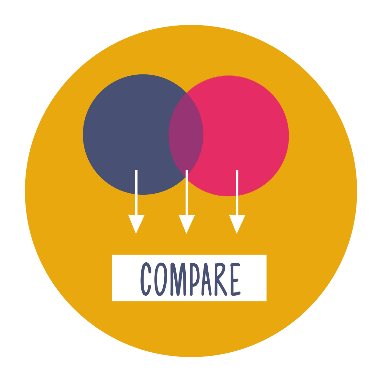 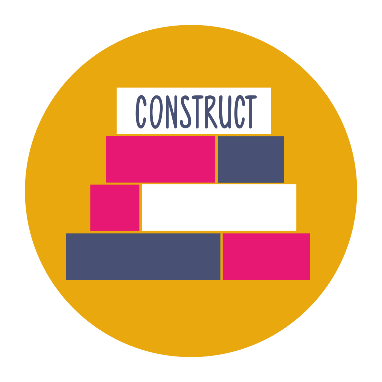 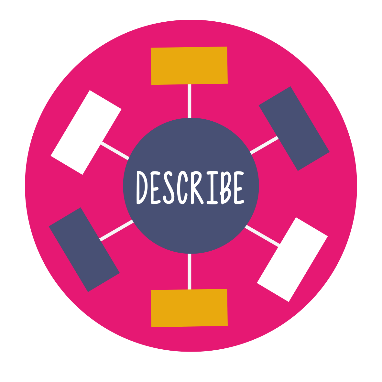 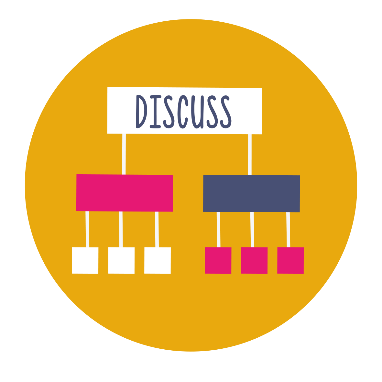 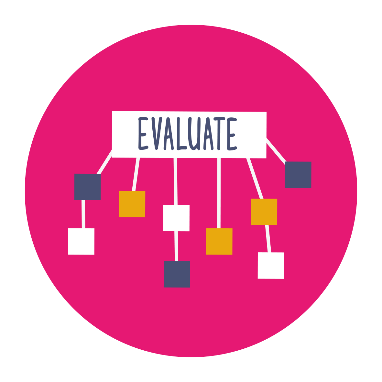 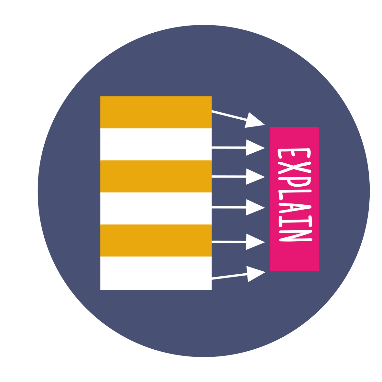